CORRUPTION, ETHICS AND EXTANT RULES
Being a Paper Presentation at a Retreat for Newly Re-Constituted Governing Councils of Federal Colleges of Education
By Justin Kuatsea. (Head, Anti-Corruption Unit,  
                                   CMED, ICPC) 
Venue: B O Ukeje Conference Hall, NCCE, Abuja
Date:    Thursday 25th May, 2017
OBJECTIVES
To:
Enlighten participants on the issues of Corruption Prevention, Ethics and Extant Rules in the Public Service.
Get participants to focus on elimination of corrupt practices through adherence to Ethics, and Extant Rules.  
Encourage Governing Council Members, Management and Staff of NCCE to work towards the elimination of corruption, and adherence to extant rules in Public Service and NCCE in particular.
OUTLINE AND SCOPE OF PRESENTATION
At the end of the presentation, participants should be able to understand:
 What corruption is;
 The concept of Ethics;
 How to build an ethical organization; 
The salient Extant Rules against corruption; and 
  Avoiding the snare of Corruption through adherence to Extant Rules, transparency and accountability  in the work place.
….DEFINITION OF TERMS
CORRUPTION
World Bank - “The abuse of office or trust for personal gain”

UNDP - corruption is the misuse of public power, office or authority for private benefit - through bribery, extortion, influence peddling, nepotism, fraud, speed money or embezzlement.

ICPC - corruption includes bribery, fraud and related   
                offences.

Dr. Christopher Kolade, Nigeria’s former High Commissioner to the United Kingdom sees corruption “first as the abuse of an influential position for private gains and, second, as the exploitation of a system for securing an unmerited advantage”
WHAT IS PUBLIC SECTOR CORRUPTION?
Corruption in the Public Service where Public/Civil Servants abuse their offices for personal/private gain.
CLASSIFICATIONS OF CORRUPTION
Grand corruption:
 Huge amounts of money are involved. 
Money is diverted through Contract Inflation, Kickbacks, Falsification of records, fictitious projects, etc.
 It involves top level/Management staff, top Government officials, etc.
 Amounts diverted at this level could run into millions/billions of Naira and it contributes in impoverishing the masses.
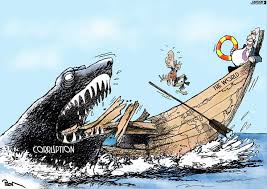 ....CLASSIFICATIONS OF        CORRUPTION
Petty Corruption/ ‘Street-Level Corruption : 
Includes routine acts of corruption carried out by lower level civil servants, law enforcement officers, artisans (motorists, motor mechanics, market women etc.), who deal in small-scale activities and small amounts of money.
 However, it gives the nation a bad name because of the high prevalence and perversion of due process in official/unofficial processes.
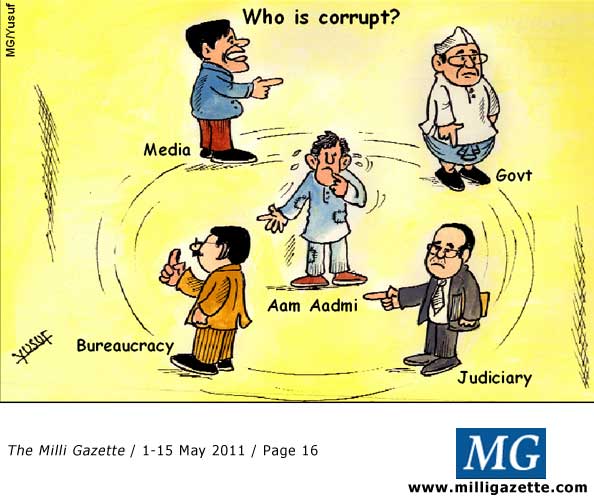 NATURE OF CORRUPTION
ETHICS:
Ethics is derived from the Greek word  Ethos for “character” - the distinctive ideals, beliefs and attitudes of a people.
Moral principles that control or influence a person’s behaviour (OAL Dictionary)
Code of Morality; a system of moral principles governing the appropriate conduct for an individual or group (Microsoft Encarta Dictionary).
Ethical Standards -  level of behaviour that somebody considers to be morally acceptable ( OAL Dictionary)
Public Service
The Public Service exists for the Public Sector 
Public Sector: noun - the part of an economy that is controlled by the government. 
    The Public Sector is that portion of an economic system that is controlled by national, state or provincial and local governments.  - WhatIs.com                            
Similar to the voluntary sector, organisations in the Public Sector do not seek to generate a profit - PRIVACYSENSE.NET
The “Public Service of the Federation” as defined in Section  318 of the 1999 Constitution (as amended) means the  service of the Federation in any capacity in respect of the Government of the Federation.    
The Public Service is guided by procedures, processes, regulations, ranking, and ethics in its operations.
NEED FOR ETHICS AND ETHICAL STANDARDS
The moral regulation of behaviour in society is necessary to promote and preserve the well-being of members of the society and its institutions.

 Ethical standards are the principles of integrity upheld by individuals to guide them in carrying out assigned duties.
NIGERIAN NATIONAL ETHICS
Constitutional Provisions:                              
 Chapter 2, Section 23.0 – The National Ethics shall be: 
Discipline
Integrity
Dignity of Labour
Social Justice
Religious Tolerance
Patriotism
PLACE OF ETHICS AND VALUES IN CORRUPTION PREVENTION
The foundation is built on premise that prevention is better than cure!
Behaviour that is morally correct or acceptable as determined by the standards set in a given environment or organization.
The operational system and corporate culture promotes those values which advance the material and social obligations of the entity.
Enhanced public confidence
Organizational growth and survival
Improved national development and cohesion 
Role modeling positive behaviour for the larger society 
Improved national image, etc.
A FRAMEWORK FOR ENTRENCHING ETHICS
Develop a Code of Ethics/Conduct  - based on extant rules and statutes, but localized to the peculiarities of given establishment.

The purpose of a Code of Ethics is for staff to understand the professional standards and personal behaviour expected of each one of them, and to establish and sustain public confidence in the integrity of the body.
Develop policies  (procedural/welfare etc.) to support the values espoused by the Code. 
Communicate and sensitize staff consistently (at every opportunity) on the Code.
Monitor compliance regularly
Ensure that punishment for infractions is appropriate and equitable.
Be consistent in applying the Code.
Provide counseling to staff on ethical dilemmas (e.g. situations where you have difficult bosses officers; or seeking ways to hide offences committed by colleagues) 
Recognize and reward Role Models(staff who distinguish selves with good conduct)
Develop and maintain a mechanism for Whistle-blowing and protection of  Whistle-blowers.
Management takes responsibility for creating  desired environment.
FRAMEWORK OF EXTANT RULES AGANST CORRUPTION IN NIGERIA
22
CODE OF CONDUCT
23
CODE OF CONDUCT BUREAU
Declaration of assets by public officers

Any property/assets acquired by a public officer not attributable to his/her income will be presumed to have been acquired in contravention of the Code

Complaint of such contravention is made to the Bureau and offenders face trial by the Code of Conduct Tribunal
24
CODE OF CONDUCT TRIBUNAL
Where a public officer is found guilty by the tribunal, it shall impose the following punishments:
Vacation of office
Disqualification from holding any public office for a period not more than ten years
Seizure and forfeiture of property acquired in abuse of office or through corrupt means
INDEPENDENT CORRUPT PRACTICES & OTHER RELATED OFFENCES ACT [ICPC ACT] 2000
Established the ICPC

Applies to the public and private sector as well as private individuals

Mandate of the commission is three-pronged i.e. Enforcement, Prevention, Public Education and Mobilization

Prohibit official gratification amongst others.
26
ICPC ACT 2000
27
ICPC ACT 2000
ICPC ACT 2000
29
PUBLIC PROCUREMENT ACT,2007
Established the Bureau of Public Procurement

Regulation of the process of procuring goods, services and contract by the Federal Government

Lays down step-by-step guide to ensure due process in procurement

National Procurement Council
30
PUBLIC PROCUREMENT ACT
31
THE FINANCIAL & ECONOMIC CRIMES COMMISSION [ESTABLIHMENT] (EFCC) ACT 2004
Established the EFCC
The Commission is designated as the Financial Intelligence Unit in Nigeria for the purpose of coordinating money laundering and economic and financial crimes.
EFCC ACT 2004
EFCC: Other Functions
MONEY LAUNDERING (PROHIBITION) ACT 2011
Repealed the earlier 2004 version
It prohibits terrorism financing and laundering of proceeds of crime/illegal act
It provides appropriate penalties for offences and expansion of supervisory and regulatory authorities in combating money laundering
It increases the threshold for disclosure and acceptance of cash for transactions
35
OFFENCES UNDER THE MLP ACT
36
OBLIGATIONS OF PUBLIC OFFICERS UNDER THE ANTI-CORRUPTION LAWS
The anti-corruption laws under review create obligations for all persons including public officers

Besides statutory obligations to ensure that rules, procedures and regulations are complied with in MDAs, Heads of those organizations are expected to assist in the effective implementation of the anti-graft laws
37
OBLIGATIONS OF PUBLIC OFFICERS
25-May-17
38
Obligation to attend examination and disclose all information within knowledge to assist investigation- Sec. 28
Obligation to accept delivery of, and serve summons  on officers working in their MDAs- Sec. 32
Obligation to give information to an ICPC officer on any subject of inquiry- Sec. 40
Obligation not to obstruct investigation by obstruction of access, inspection, assault of officers, concealment, rescuing a suspect or destruction of items of investigation- Sec. 41
ROLE OF PUBLIC OFFICERS IN FIGHTING CORRUPTION
Serve the public with transparency, honesty and integrity.
Do not allow your personal interest to conflict with public interest.
Always be accountable for the conduct of your office.
Avoid seeking extra benefits other than your remuneration from your office.
Eschew the abuse of your office to the prejudice of other persons.
Quote:
There is no real excellence in all this world which can be separated from right living.
                        _ DAVID STARR JORDAN (a leading American educator, 1851-1931)
    Right Living in Governance
    Right Living in Business
    Right Living in the Community
    Right Living in the Family
CONCLUSION
Understand the laws and abide by them
Understand that corruption does not pay
Show personal commitment  in shunning corrupt practices.
Report on corruption. 
Support  a  corruption-free  National Commission for Colleges of Education and the elimination of corruption in Nigeria.
QOUTE:                                                                                      Corruption is a bad attitude, and
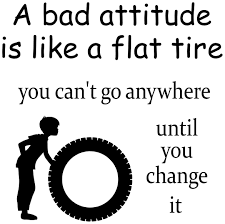 Thank you very much for your attention.              www.icpc.gov.ng cmed@icpc.gov.ng     ICPC TOLL FREE  LINES:                  08031230280-2                                                     07056990190-1